Нейрональный цероидный липофусциноз 2-го типа (НЦЛ2):
Фатальное, хроническое, редкое (орфанное) заболевание
обусловлено недостаточной активностью фермента трипептидилпептидазы 1 (ТПП1)
Быстро прогрессирует и имеет предсказуемую клиническую картину с ранней преждевременной гибелью пациента 
Код по МКБ 10:   E75.4
НЦЛ 2 в России
>100 пациентов за последние 10 лет выявлено в лаборатории ФГБНУ МГНЦ им. Н.П. Бочкова
32 пациента известны в настоящий момент, 20-ти необходима патогенетическая лекарственная терапия (16 субъектов федерации)
За последние 3 года диагноз НЦЛ 2 был подтвержден > 20 пациентам  
100% пациентов имеют инвалидность
Необходимый объем финансирования: 1.35 млрд. руб1
1.  С учетом НДС (20%)
НЦЛ2: исходы без лечения
В основе патогенеза лежит генетический дефект, который приводит к снижению активности природного фермента ТПП1, в результате в клетках головного мозга происходят необратимые нарушения
характеризуется стремительной необратимой потерей жизненно важных функций у детей, что приводит к последовательной утрате интеллектуальных, двигательных, речевых функций, потере зрения, и сопровождается постоянными эпилептическими приступами, резистентными к антиэпилептической терапии. 
Без патогенетической терапии заболевание приводит к тяжелой ранней инвалидизации и гибели ребенка в возрасте 10-12 лет
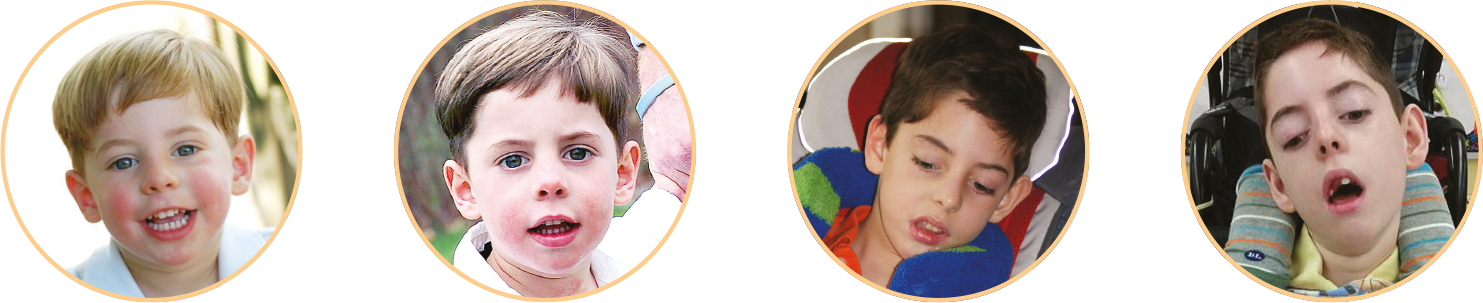 Естественное течение заболевания НЦЛ2 (время появления симптомов )
3-4 года
1-3 года
8-12 лет
5-6 лет
4-5 лет
2-4 года
7-8 лет
Судороги, не купируемые лекарственными препаратами, миоклонус, спастичность, дистония, ухудшение зрения
Атаксия, прогрессирующая деменция, нарушение двигательной функции
Преждевременная смерть
Первые неспровоцированные судорожные приступы, также возможно появление фебрильных судорог
Задержка развития речи
Слепота
Передвижение в инвалидной коляске/пациент прикован к постели
Литература. 1. Mole SE et al. Neurogenetics. 2005;6:107–126  2. Nickel M et al. Natural history of CLN2 disease: quantitative assessment of disease characteristics and rate of progression. Neuropediatrics 2016;47–FV04-03 Poster presented at: The 12th Annual WORLD Symposium; February–March 2016; San Diego, CA. 3. Schulz A et al. Biochim Biophys Acta. 2013;1832:1801–1806. 4. Mole SE and Williams RE. 2001 Oct 10 [Updated 2013 Aug 1]. In: Pagon RA, et al., eds. GeneReviews. 5 Steinfeld R et al. Am J Med Genet. 2002;112:347–354.
Стремительная и необратимая потеря жизненно важных функций
Для НЦЛ2 жизненно необходима ранняя диагностика (программы скрининга групп высокого риска), так как:

Ранний дебют (2-3 года) 
Стремительное нарастание симптоматики (3-6 лет)
 Утрата основных функций (6-9 лет)
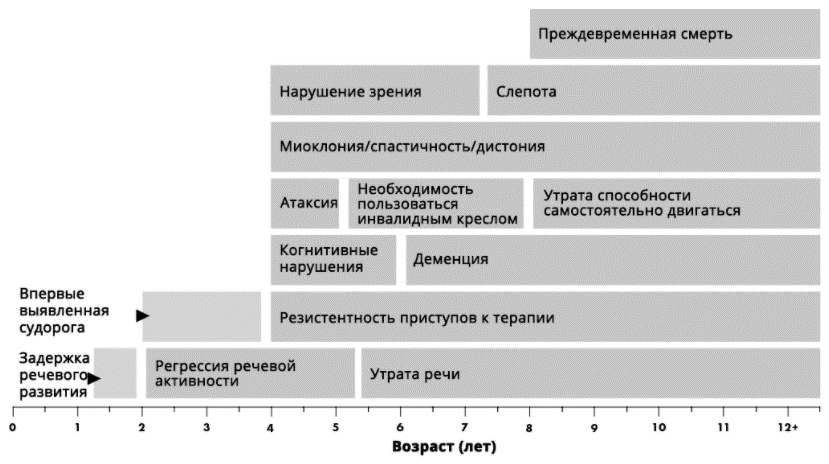 Источники: 1. Mole SE et al. Correlations between genotype, ultra structural morphology and clinical phenotype in the neuronal ceroid lipofuscinoses [Корреляции между генотипом, ультраструктурной морфологией и клиническим фенотипом при нейрональном цероидном липофусцинозе]. Neurogenetics. 2005;6:107-126. 2. Chang M et al. CLN2. In Mole S, Williams R, Goebel H, eds. The neuronal ceroid lipofuscinoses (Batten Disease) [Нейрональный цероидныйл ипофусциноз (болезнь Баттена)]. 2nd ed. Oxford, United Kingdom: Oxford University Press; 2011:80-109. 3. Schulz A et al. NCL diseases – clinical perspectives [ЗаболеванияНЦЛ: клинические перспективы]. Biochimica et Biophysica Acta. 2013;1832:1801-1806. 4. Perez-Poyato et al. Late infantile neuronal ceroid lipofuscinosis: mutations in the CLN2 gene and clinical course in Spanish patients [Поздняя инфантильная форма нейронального цероидного липофусциноза: мутации гена НЦЛ2 и клиническое течение у испанских пациентов]. J Child Neurol. 2013;28:470-478. 5. Worgall S et al. Treatment of late infantile neuronal ceroid lipofuscinosis by CNS administration of a serotype 2 adeno-associated virus expressing CLN2 cDNA [Лечение поздней инфантильной формы нейронального цероидного липофусциноза при введении в ЦНС аденоассоциированного вируса серотипа 2, экспрессирующего кДНК НЦЛ2]. Hum Gene Ther. 2008;19:463-474. 6. Steinfeld R et al. Late infantile neuronal ceroid lipofuscinosis: quantitative description of the clinical course in patients with CLN2 mutations [Поздняя инфантильная форма нейронального цероидного липофусциноза: количественное описание клинического течения у пациентов с мутациями гена НЦЛ2]. Am J Med Genet. 2002;112:347-354. 7. Nickel M et al. Natural history of CLN2 disease: quantitative assessment of disease characteristics and rate of progression [Естественное течение НЦЛ2: количественная оценка характеристик заболевания и скорости прогрессирования]. Стендовая сессия, представленная на 12-м ежегодном симпозиуме WORLD, февраль–март 2016 г. Сан-Диего, Калифорния. 8. Schulz A et al. Neuronalceroid lipofuscinosis-2 (CLN2) disorder, a type of Batten disease caused by TPP1 enzyme deficiency: current knowledge of the natural history from international experts [Нейрональный цероидный липофусциноз 2 типа (НЦЛ2) (болезнь Баттена), вызванный дефицитом фермента TPP1: естественное течение заболевания по актуальным данным международных экспертов]. Стендовая сессия, представленная на ежегодном симпозиуме Общества изучения врожденных ошибок метаболизма (SSIEM), сентябрь 2015 г.; Лион, Франция. 9. Mole SE, Williams RE. Neuronal ceroid-lipofuscinoses [Нейрональные цероидные липофусцинозы]. 10.10.2001 [обновл. 01.08.2013]. In Pagon RA, Adam MP, Ardinger HH, et al., eds. GeneReviews® [internet]. Сиэтл, Вашингтон: Вашингтонский университет; 1993-2016.
НЦЛ2: терапия
Церлипоназа альфа (Бринейра) – единственный зарегистрированный в мире патогенетический препарат для лечения НЦЛ2
 представляет собой рекомбинантную форму человеческого фермента  трипептидилпептидазы-1 (ТПП1). 
компенсирует в организме функцию фермента, отсутствие которого приводит к необратимым фатальным изменениям
подан на регистрацию в РФ сентябре 2019 года, имеет регистрацию EMA (май 2017 года) и FDA (апрель 2017 года)
опыт применения как на федеральном, так и на региональном уровнях (на лечении находятся 11 пациентов из 9 регионов РФ)
Церлипоназа альфа – патогенетическсий препарат, замещает недостаток фермента трипептидилпептидазы 1 (TPP1)1
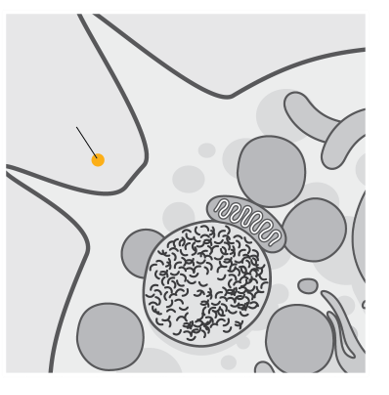 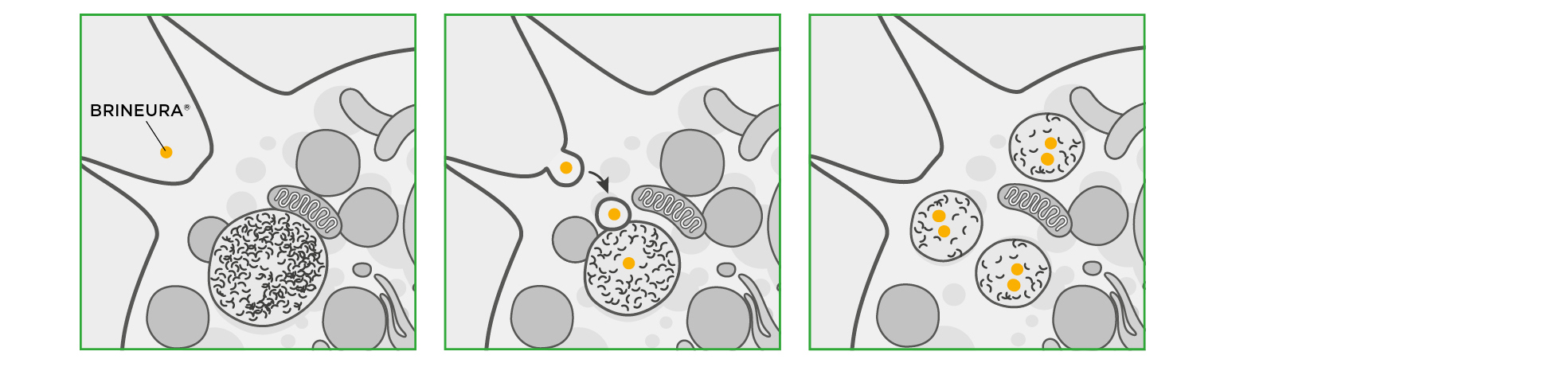 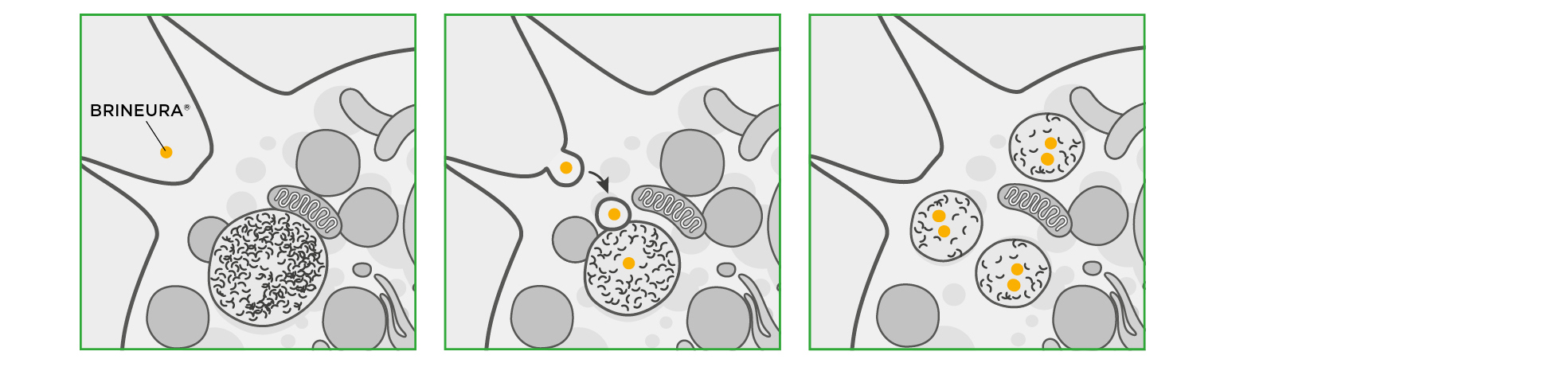 Церлипоназа 
альфа
Церлипоназа альфа расщепляет полипептиды в лизосомах и способствует выведению накопленного материала из клеток1, 2, 4.
Отсутствие или снижение активности фермента TPP1 сопровождается накоплением в лизосомах метаболического материала, что сопровождается дисфункцией нейронов и гибелью клеток1—3.
Церлипоназа альфа поглощается клетками-мишенями и переносится в лизосомы1.
Литература: 1. Cerliponase alfa Summary of Product Characteristics 2017. 2. Vuillemenot BR et al. Mol Genet Metab. 2015;114:281–293. 3. Haltia  M. Biochim Biophys Acta. 2006;1762:850–856. 4. Vuillemenot BR et al. Toxicol Appl Pharmacol. 2014;277:49–57.
Церлипоназа альфа воздействует на клетки головного мозга
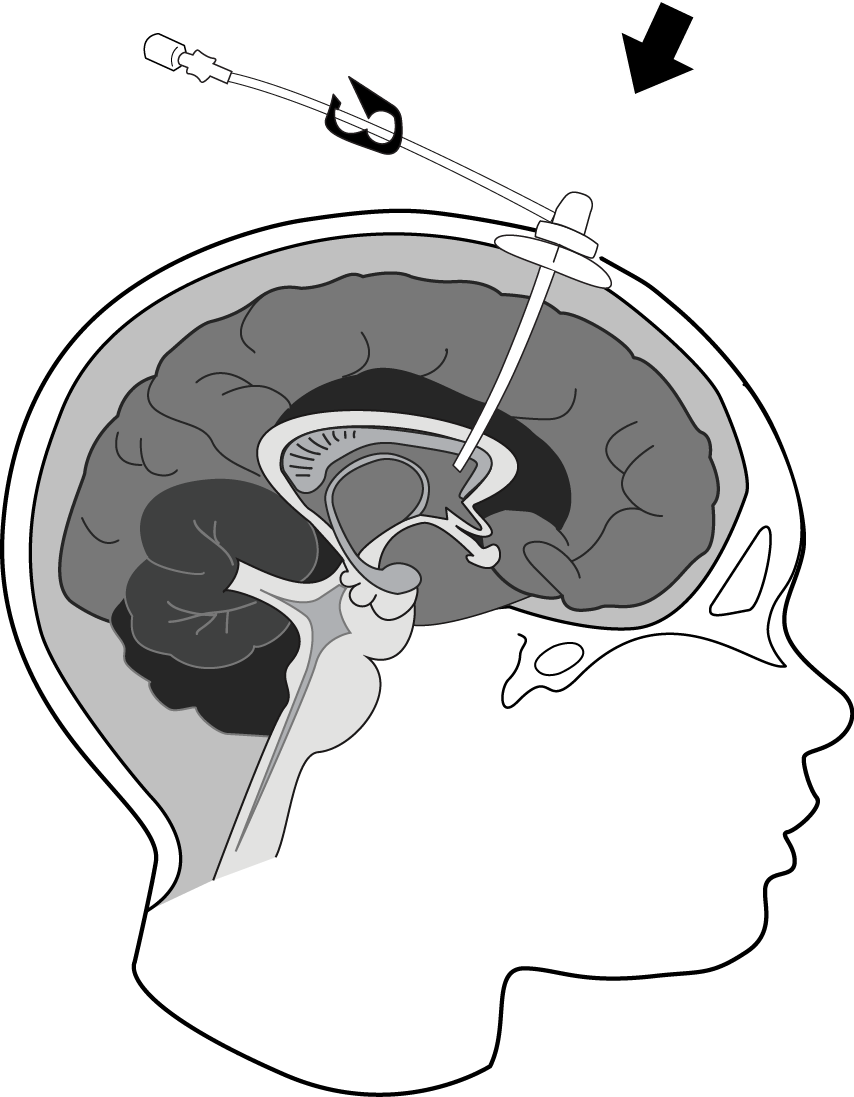 Использование интрацеребраваскулярных инфузий (ICV –инфузий) 1  позволяет доставлять церлипоназу альфа непосредственно в центральную нервную систему (в головной мозг).

Оценка состояния пациентов производится в баллах по специально разработанной шкале, чем больше у пациента баллов тем лучше его состояние. Важно преотвратить эту «потерю» баллов.
Литература: 1. Cerliponase alfa Summary of Product Characteristics 2017. 2. Szvalb AD et al. J Infect. 2014;68:216–224. 3. Peyrl A et al. J Neurooncol. 2014;120:139–145.
Клиническая шкала НЦЛ2: простой способ оценки и контроля прогрессирования заболевания1,2
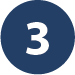 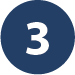 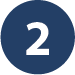 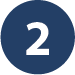 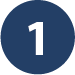 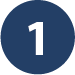 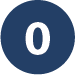 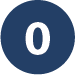 Более высокая оценка указывает на более сохранную функцию1,3. 
Наиболее высокая комбинированная оценка равна 6 баллам. 
  (движение) +         (речь) =
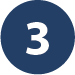 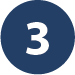 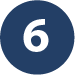 *У некоторых детей так и не начинается нормальное развитие двигательных навыков, они оцениваются на 2 балла3.
†У некоторых детей так и не начинается нормальное развитие речи. В таких случаях за норму принимаются лучшие показатели, на которые способен ребенок, их оценивают на 3 балла. После значительного снижения речевой функции ребенку выставляется оценка 23.
Источники: 1. Schulz A et al. N Engl J Med. 2018;378:1898–907. 2. Cerliponase alfa Summary of Product Characteristics 2018. 3. Steinfeld R et al. Am J Med Genet. 2002;112:347–354.
Церлипоназа альфа: исследования
Цель: измерить безопасность и скорость прогрессирования заболевания 

Первичная конечная точка: 
Безопасность и переносимость церлипоназы альфа
Открытое многоцентровое исследование (BMRN 190-201/190-202)
5 центров (Германия, Италия ,
США,  Англия) 
24 пациента, старше 3х лет  с подтвержденным  диагнозом НЦЛ2
Schulz A. Presented at Society for the Study of Inborn Errors of Metabolism (SSIEM)
ClinicalTrials.gov identifier (NCT numberc):  NCT01907087, NCT02485899; www.clinicaltrials.gov
Основной конечный показатель успеха терапии  – изменение баллов по шкале НЦЛ2
Изменение баллов двигательной и речевой функций  от исходного уровня  a (≥48 недель)
У 87% пациентов, получавших терапию церлипоназой альфа, динамика была лучше (снижение менее, чем на 2 балла) по сравнению с ожидаемыми показателями без лечения (p= 0,0002))

У 65% пациентов (15 из 23), получавших терапию церлипоназой альфа, отмечалось отсутствие клинического прогрессирования заболевания
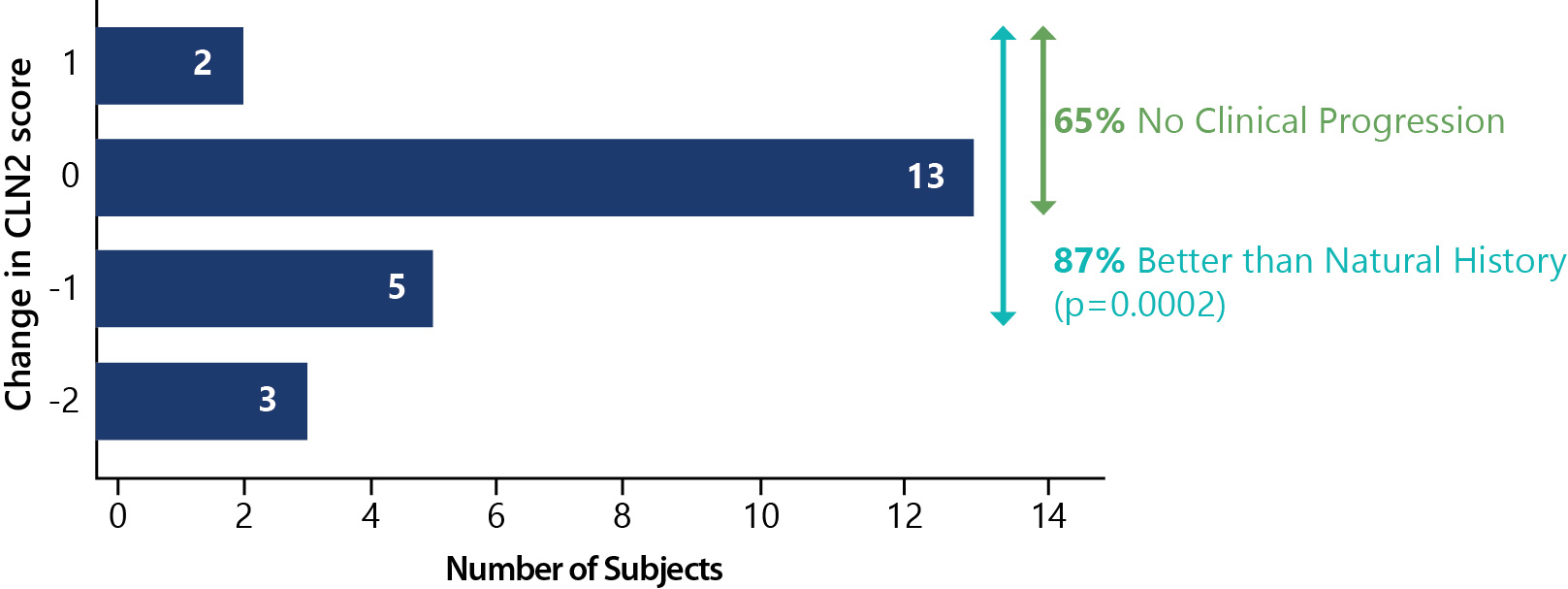 Без клинической прогрессии
Изменение балла НЦЛ2
Лучше, чем естественное течение
Число пациентов
a исходно – это последние результаты до проведение первой инфузии с дозой 300 мг
Церлипоназа альфа демонстрирует длительный эффект
Течение без терапии
Изменение состояния пациентов по шкале НЦЛ2 по сравнению с исходным уровнемa
На 96 неделе исследования:
разница в при оценке состояния  составляет 3,3 балла в пользу пациентов  получающих инфузии церлипоназы альфа.

На 160 неделе исследования: 
разница при оценке состояния составляет 3,8 балла в пользу пациентов  получающих инфузии церлипоназы альфа.

Эффекты терапии на фоне лечения сохраняются на протяжении более 3 лет.
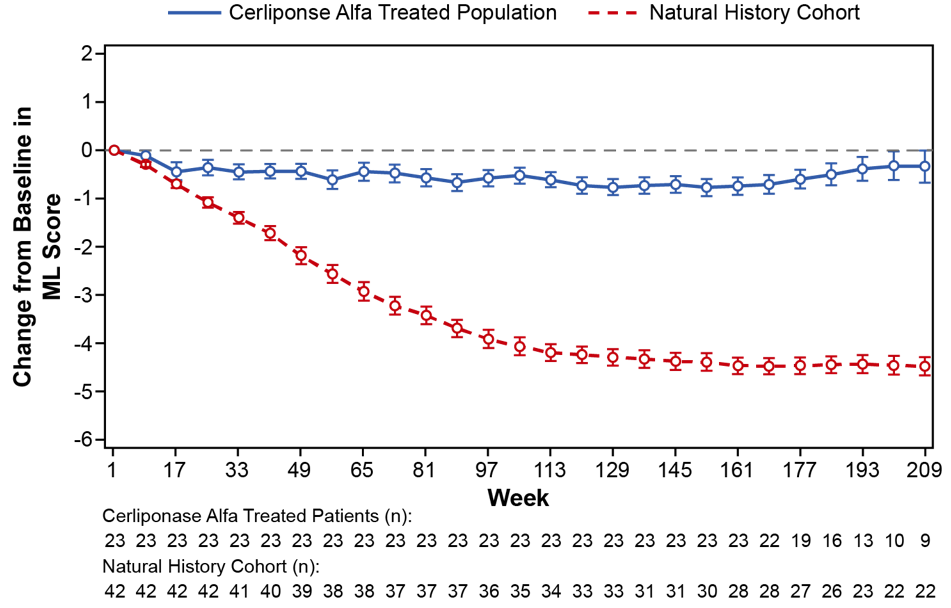 Изменение показателей шкалы НЦЛ2 от исходных
Недели
Пациенты на лечении
Schulz A, et al. N Engl J Med. 2018; 378(20):1898-1907
a исходный уровень  – это последние результаты до проведение первой инфузии с дозой 300 мг
Снижение количества судорожных приступов у пациентов на фоне лечения церлипоназой альфа
Первые 24 недели лечения :
88% пациентов  ≥1 судорги
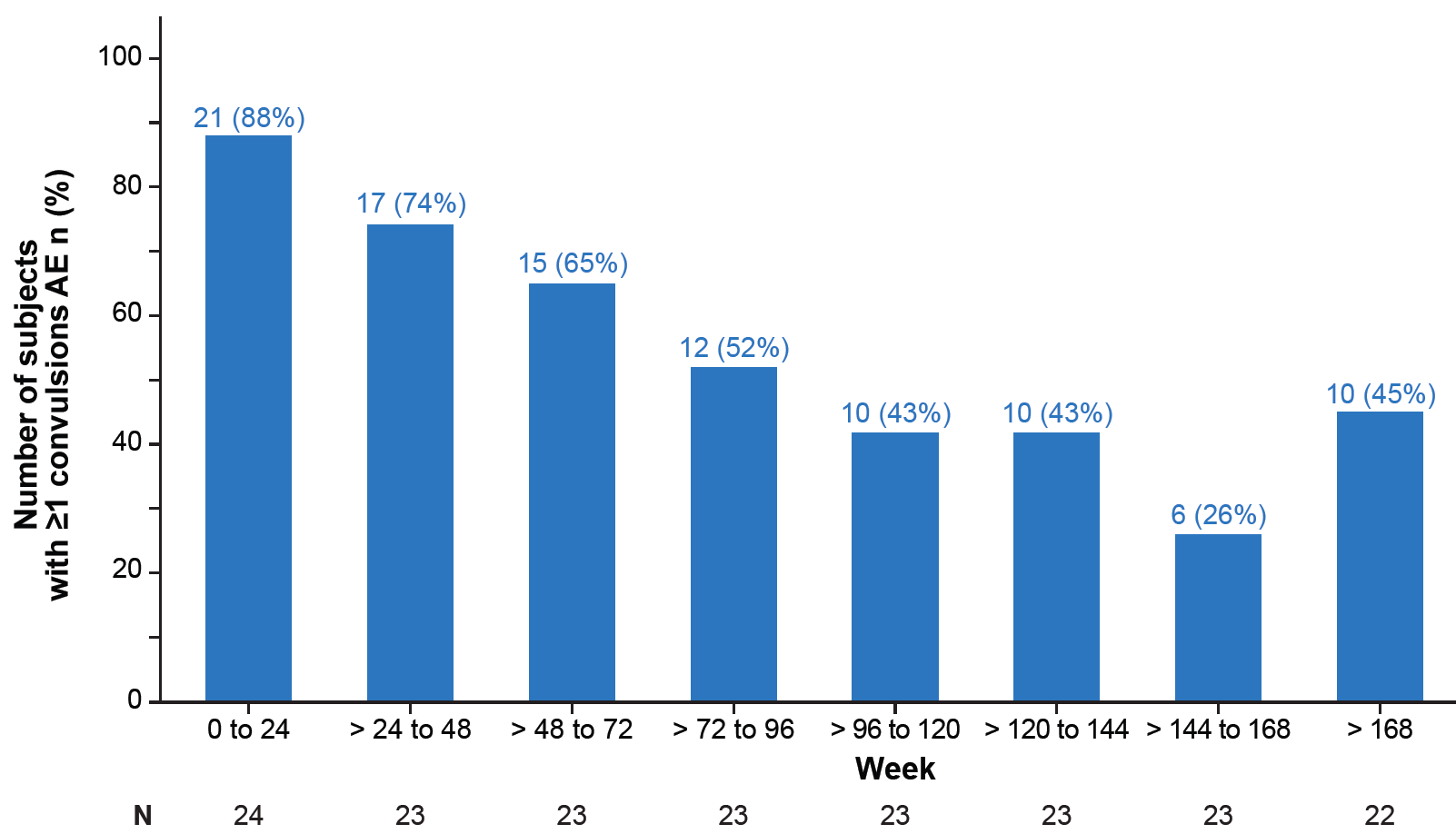 После 96 недель лечения:
Количество пациентов с   ≥1судорогой снизилось до 45 %  и менее
Количество пациентов с как минимум с одним эпизодом судорог
Недели
Table 14.3.1.33 (190-202; 72-day update)
1 Schulz A. Presented at WORLD Symposium. February 7, 2019; Orlando, Florida.
Церлипоназа альфа показала высокий профиль безопасности в рамках клинических исследований
Церлипоназа альфа при введении путем интрацеребровентрикулярного вливания каждые 14 дней переносилась хорошо, и ни один пациент не прекратил лечение из-за НЯ:
все 23 участника, получивших >1 дозы, завершили исследование и приняли участие в расширении исследования.
Большинство нежелательных явлений соответствуют тяжелому хроническому неврологическому заболеванию в педиатрической популяции.
Наиболее частым связанным с препаратом СНЯ была гиперчувствительность, развившаяся у 7 участников (29%).
Большинство НЯ гиперчувствительности были 1-2 степени тяжести и не рецидивировали.
Связанные с устройства НЯ были в основном легкими (1 степени тяжести):
всего выявлено три случая развития инфекции, связанных с устройством; частота инфицирования ICV составила 0,26/100 инфузий.
Schulz et al, 2018, NEJM
Церлипоназа альфа: регистрация и включение в списки
[1] Mole, S.E., Schulz, A., Badoe, E. et al. Guidelines on the diagnosis, clinical assessments, treatment, and management for CLN2 disease patients. Orphanet J Rare Dis 16, 185 (2021). https://doi.org/10.1186/s13023-021-01813-5
Церлипоназа альфа – критерии назначения
Критерии назначения:
Наличие мутации в обоих аллелях гена TPP1  
Низкая активность фермента трипептидилпептидазы-1 (ТПП1) (менее 10% от нормы)



20 детей соответствуют критериям, имеют жизнеугрожающее состояние, которое без патогенетического лечения приведет к тяжелой инвалидизации и гибели пациента
20  детей
Проживают в следующих регионах:  г. Москва (4 пациента), Республика Башкортостан (2 пациента), по одному пациенту в областях Владимирская, Воронежская, Курская, Московская, Новосибирская, Оренбургская, Пензенская, Пермская, Ростовская, в республиках Крым, Алтай, Удмуртия  и Чеченской Республике, в Краснодарском и Ставропольском краях.
Церлипоназа альфа – данные для расчетов по стоимости лекарственной терапии